Практические материалы по работе с детьми с ОВЗ
Художественная литература и её значение в развитии  речи у детей с ОВЗ
В современном мире
Компьютерные технологии
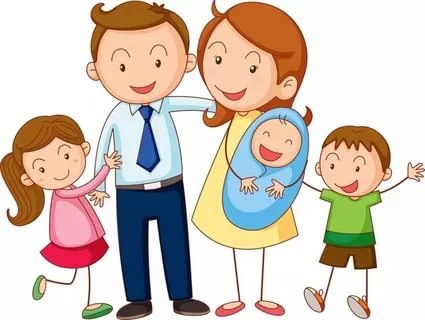 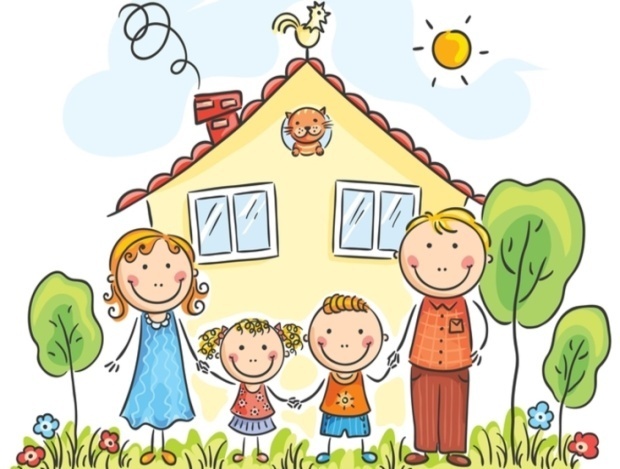 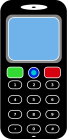 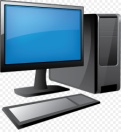 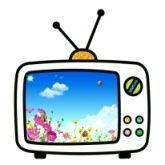 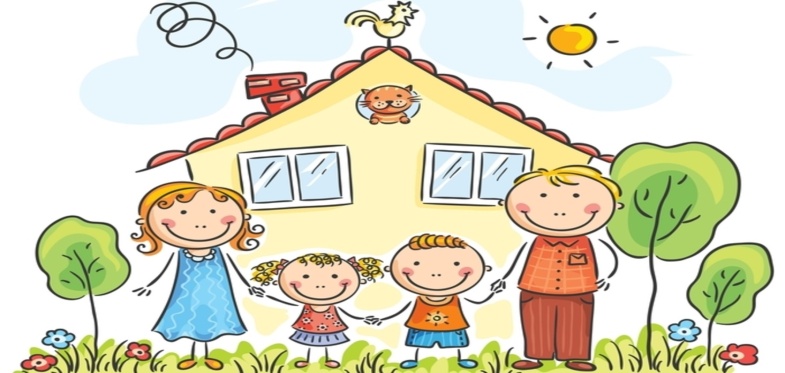 Компьютерные технологии
Речь  ребенка выполняет три функции связи с внешним миром
Функции речи

Коммуникативная Познавательная Регулирующая
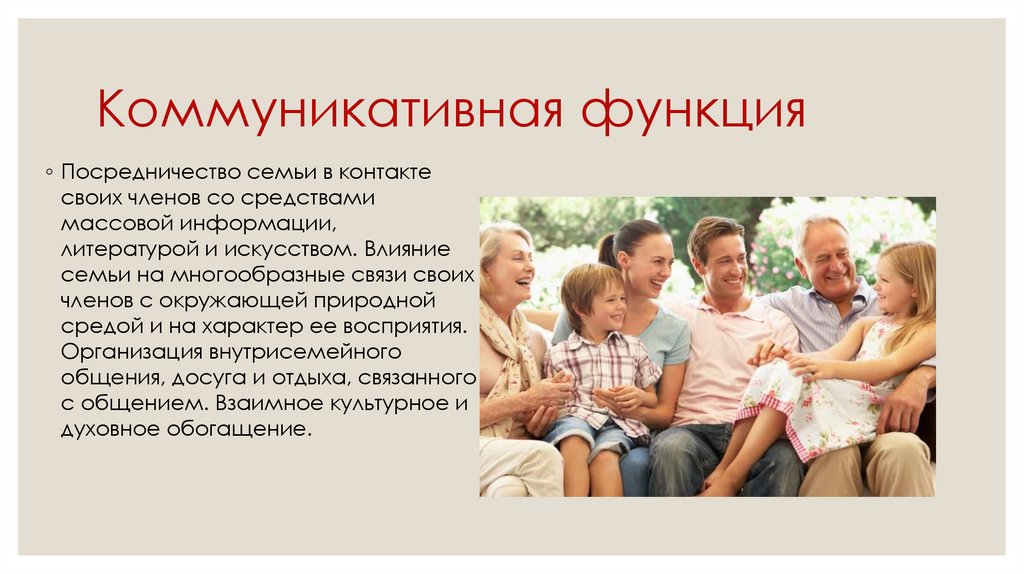 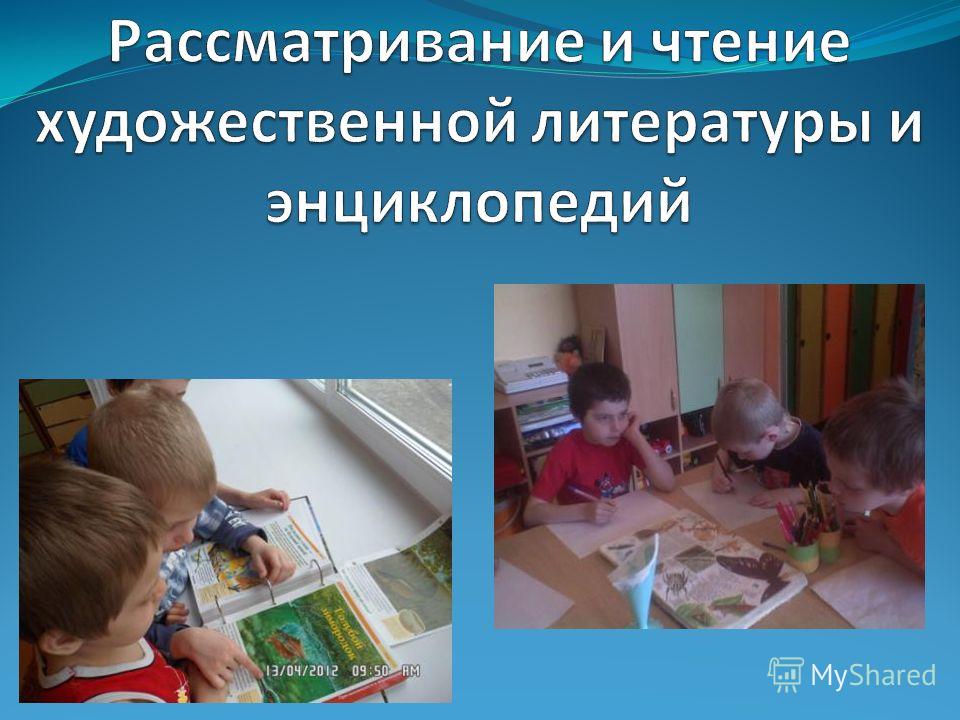 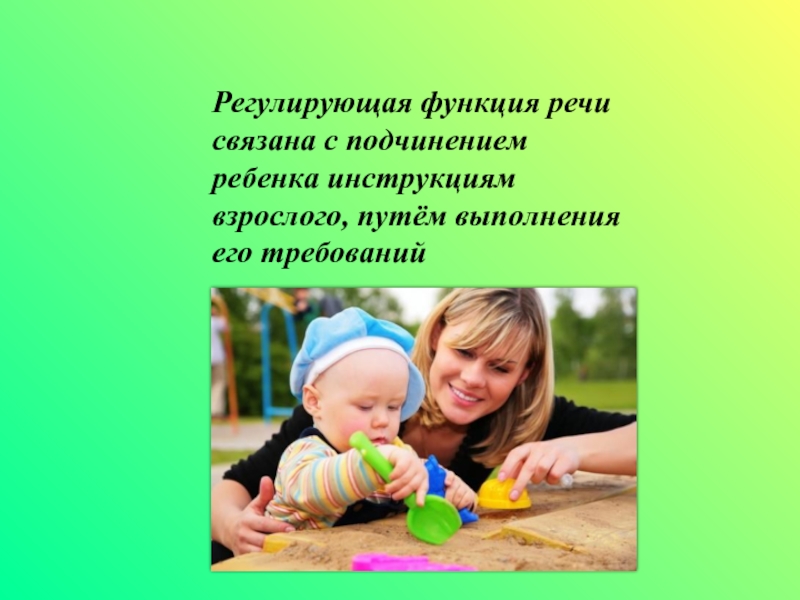 Как мотивировать ребёнка с ОВЗ на чтение книг?
Литературные игры  мотивируют к чтению книг. В основе литературных игр лежит узнавание художественных произведений по отдельным отрывкам, постановка и разгадывание вопросов, викторины,кроссворды,ролевые игры, пересказ сказок
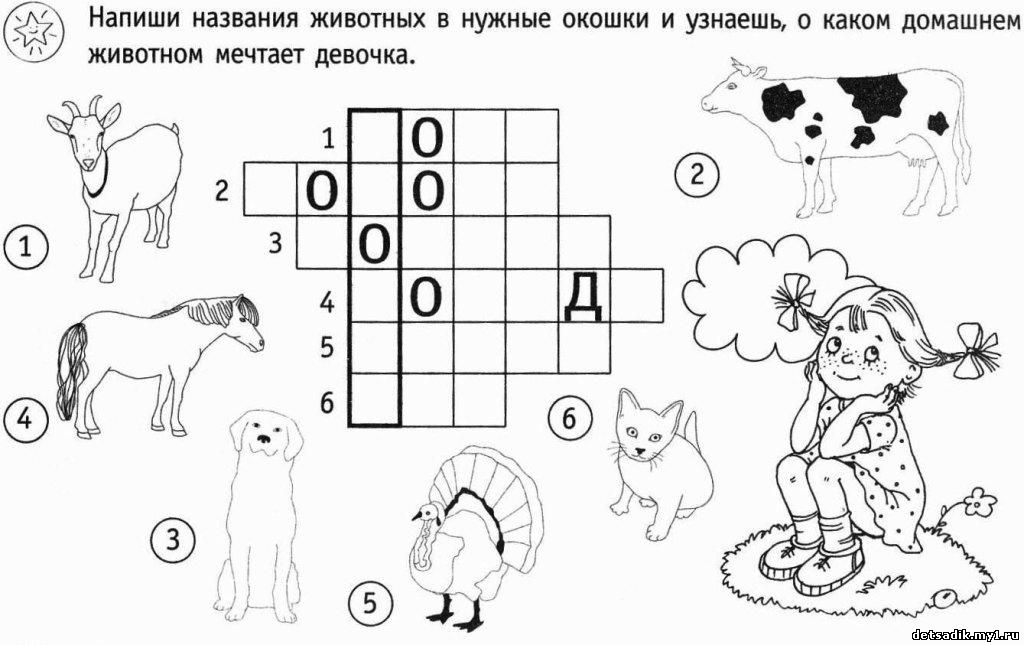 Методы работы с книгой
Методы


         Наглядные     Словесные  Практические
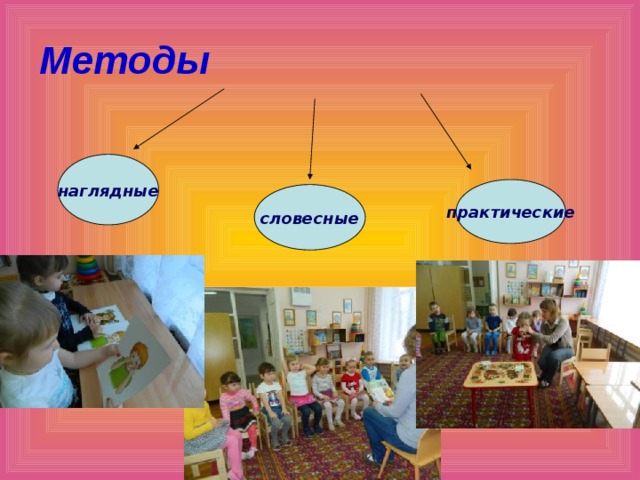 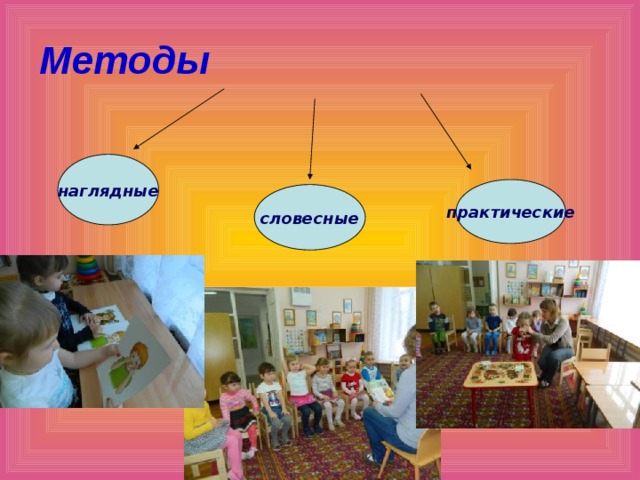 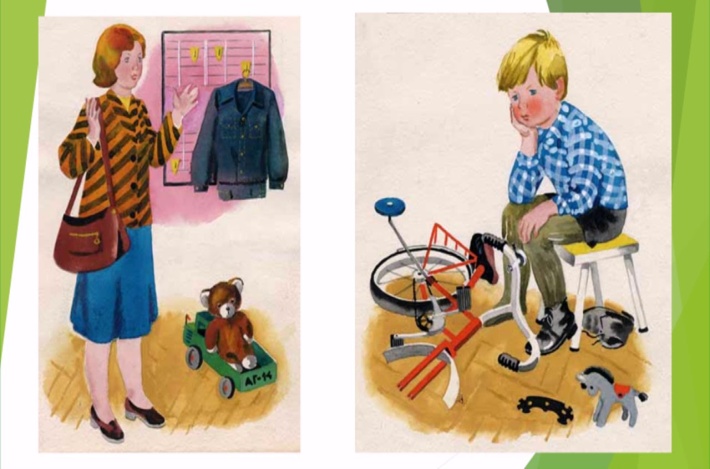 Учёт возрастных особенностей при знакомстве с художественной литературой
Ранний детский возраст (1- 3 года)
Дети 1-2 лет –пора осваивать коротенькие простенькие  сказки с бесконечными повторами – «Колобок»(Я от бабушки  ушел…»), «Репка» («Тянем –потянем».Чтобы в сознании ребенка образовалась  прочная связь между предметом и его «именем», необходимо повторение этой цепочки.
 Дети  3 лет  -учим слушать сказки, стихи, рассказы следить за развитием действий в сказке, сочувствовать положительным героям. После прочтения книги попросите нарисовать героев, похвалите детей.
Дошкольный возраст (4-7 лет)
Дети 4-5 лет фиксируем внимание  не только на содержании литературного произведения, но и на некоторых особенностях языка (образные слова и выражения, некоторые эпитеты и сравнения).Учим детей отвечать на вопросы.
Дети 6-7 лет   развиваем поэтический слух, музыкальность, интонационную выразительность,   ритмичность поэтической речи, понимать образный язык сказок, рассказов, стихотворений.
Тематика занятий с детьми
Тематика занятий разнообразна: это могут быть времена года, мир животных, растений, явления общественной жизни, отношения взрослых и детей
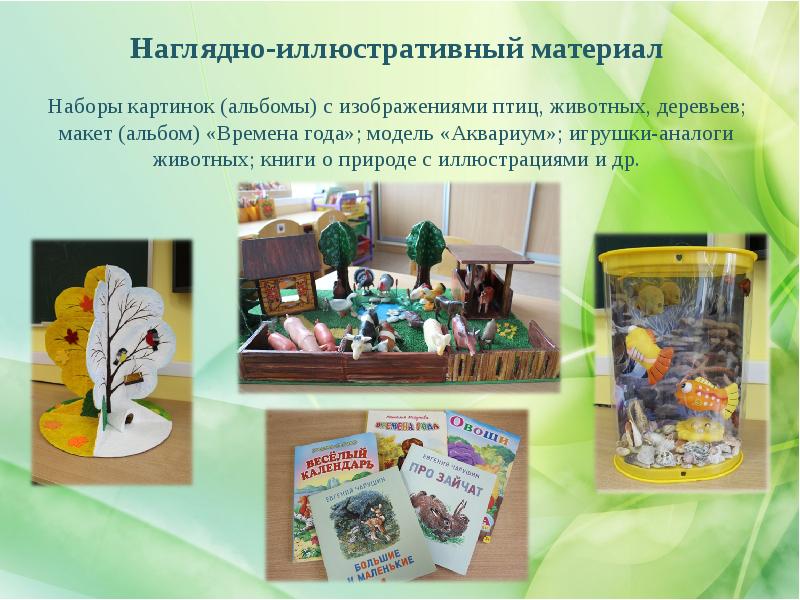 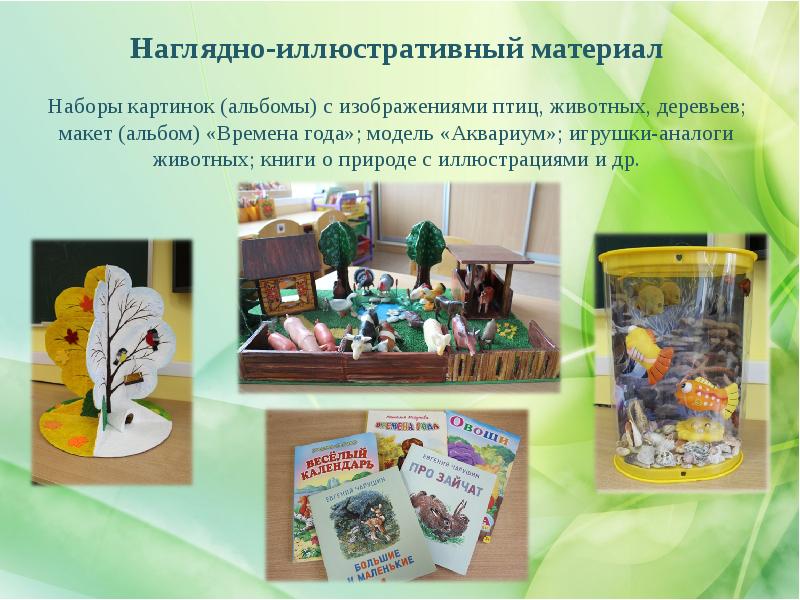 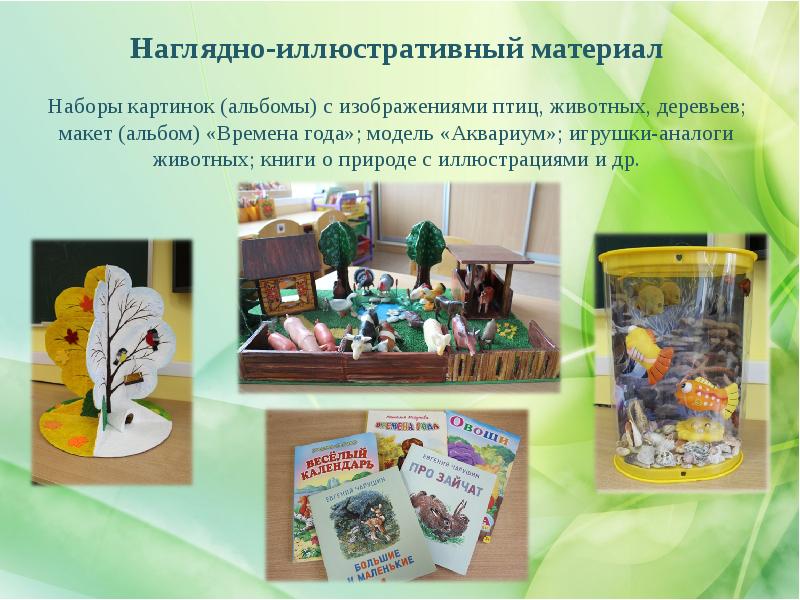 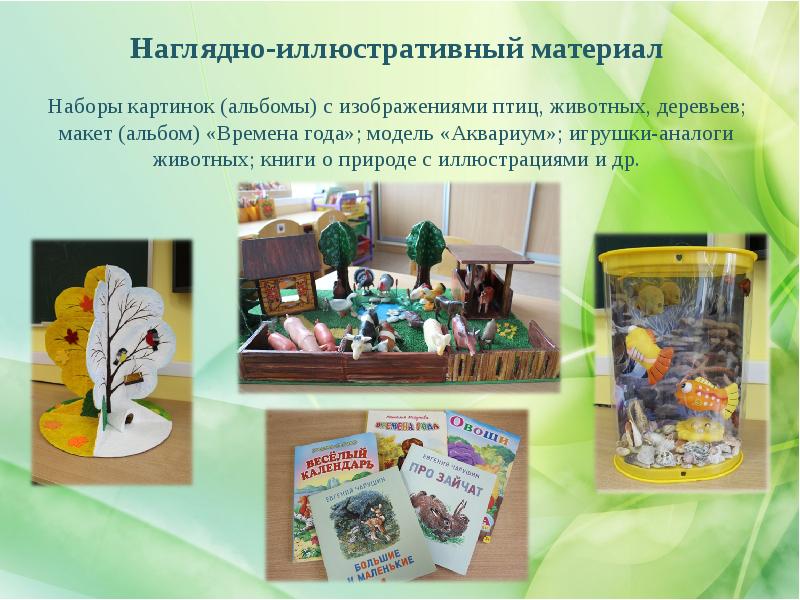 Предполагаемый результат
Дети с ОВЗ  должны уметь  строить подробные рассказы по опорным схемам, опорным картинкам, уметь делится впечатлениями со сверстниками и родителями.
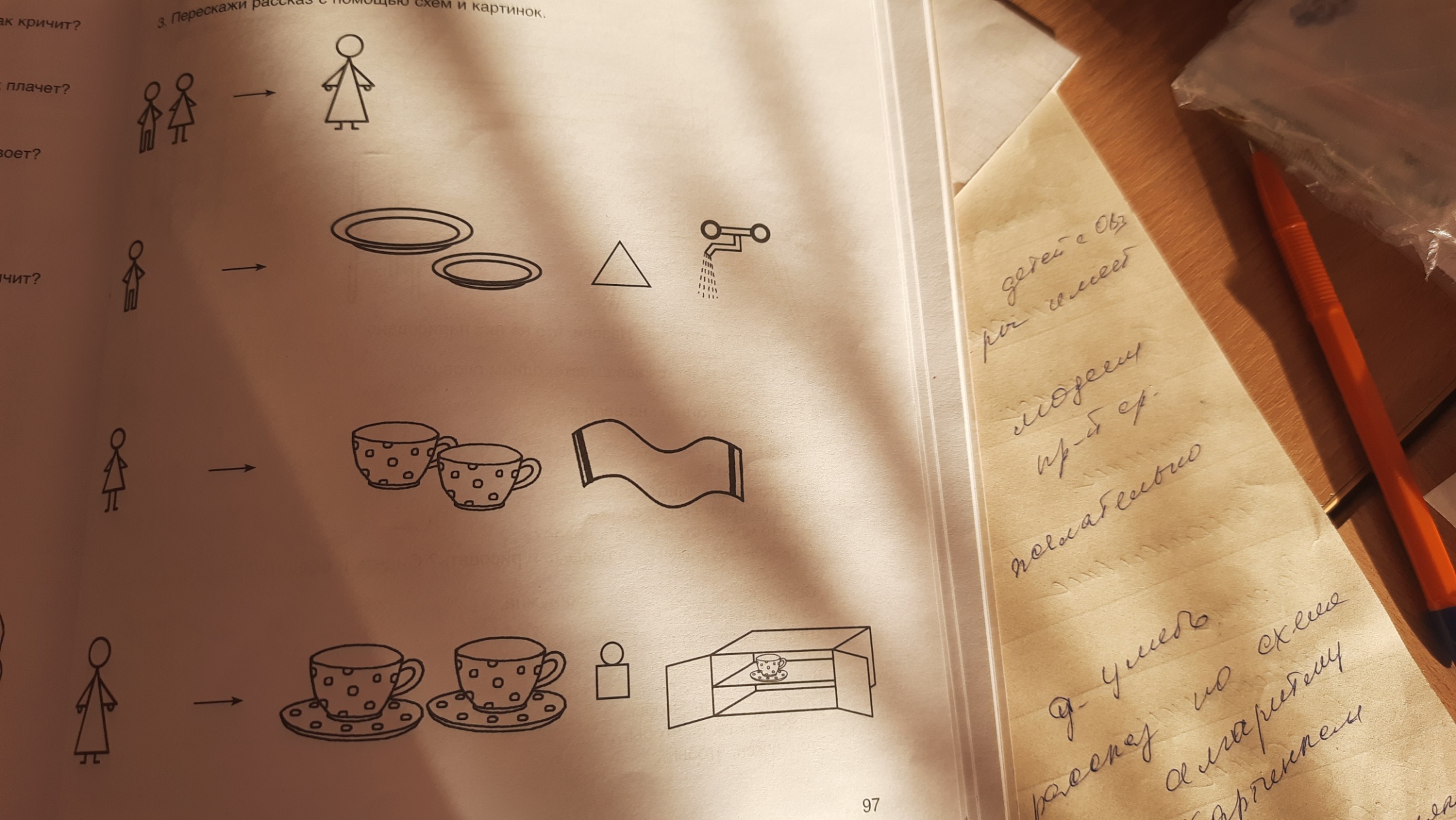 Предполагаемый результат
После  такого объема  информации интерес детей налицо  и в итоге  подробные рассказы. Дети рисуют и лепят дома, играют в строителей, врачей и т.д. Чтение художественной литературы имеет коррекционную направленность, так как стимулирует овладение детьми словесной речью. Развивается связанная речь, пополняется активный словарный запас. Таким образом, систематическое использование художественной литературы  на занятиях у детей с ОВЗ способствует развитию их умственной и речевой активности.
Спасибо за внимание!»